ふくろう手話ひろば
２０２４
2024年１１月２３日（土・祝）
１１：００～１５：００
西讃ふくろうセンター
さあ　みんな一緒に手話ひろばにおいで！
日頃の手話学習の成果をここで発表しよう
どなたでもご参加いただけます。
手話うた
大型紙芝居
手話絵本
手話カフェ
☕ 🍩
ランチ
せら美
前髪 眉カット
✄
【協賛】
飛び入り
参加
OK
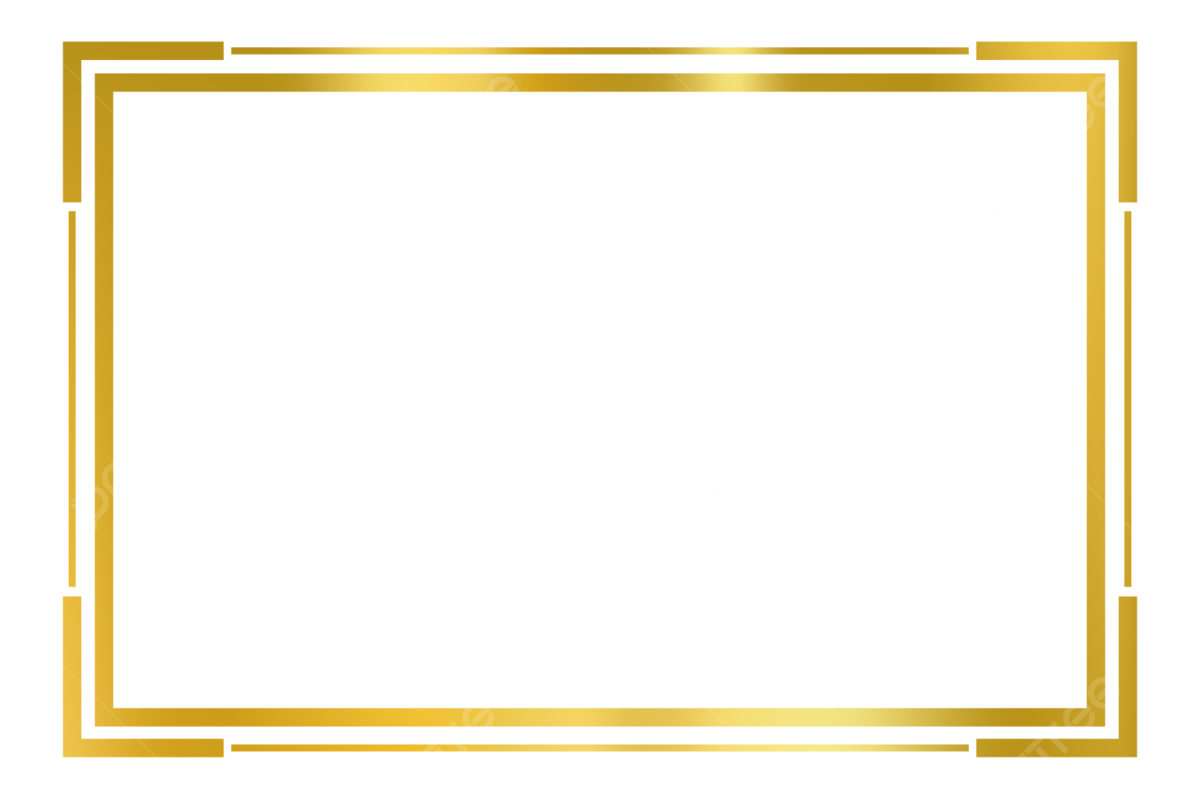 西讃ろうあ協会　手話うた表現研究会
手話サロンなかよし　
手話サークルひまわりの会　手話サークルてのひら
さぬき福祉専門学校　　Nari